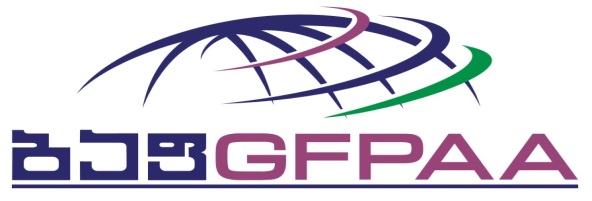 ბაფის  25 - ე
საერთო    კრება
2018-2020  წლების საქმიანობის ანგარიში

თბილისი 2020 წლის 12 დეკემბერი
ორგანიზაციის მიზნები
ბაფი - როგორც IFAC-ის წევრი ორგანიზაცია ემსახურება საზოგადოებრივ ინტერესებს - ბუღალტრის პროფესიის აქტუალობის, რეპუტაციისა და ღირებულების ამაღლების გზით და მისი მთავარი ამოცანაა: 
IFAC-ის სახელით ხელი შეუწყოს მაღალი ხარისხის საერთაშორისო სტანდარტების მიღებასა და დანერგვას, და ხარისხის უზრუნველყოფის მიმოხილვას,  ასევე მოკვლევისა და დისციპლინის სისტემების დაფუძნებას.
ბუღალტრებისა და აუდიტორების პროფესიული განვითარება და სერტიფიცირების სისტემების, მომავლის მოთხოვნების შესაბამისად  სრულყოფა.
ჩვენი გლობალური პროფესიის სახელით საჯაროდ აზრის გამოთქმა.
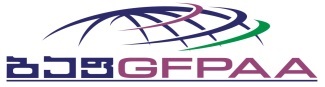 საქართველოს პროფესიონალ ბუღალტერთა და აუდიტორთა ფედერაცია
2. სლაიდი
გამგეობის საქმიანობა
წინა საანგარიშო პერიოდში გამგეობამ ჩაატარა 21 სხდომა. გამგეობის მიერ მიღებული გადაწყვეტილებებით დაიხვეწა რიგი ორგანიზაციული საკითხები:
გადამუშავდა და ახალი რედაქციით დამტკიცდა დებულება ბაფის კომიტეტების შესახებ;
დამტკიცდა ორწლიანი 2020 – 2021 წლების სამოქმედო გეგმა, შესაბამისი სამოქმედო პროგრამა და გრაფიკები;
კომიტეტის თავმჯდომარეების და გამგეობის ერთობლივად მუშაობით ახალი რედაქციით ჩამოყალიბდა და დამტკიცდა კომიტეტების დებულებები;
დასრულდა ბაფის შიდა ნორმატიული ბაზის (დებულებების, წესების) თემატური და სამართლებრივი კუთხით სრულყოფა, დამტკიცება და ვებ გვერდზე განთავსება.
გარდა ორგანიზაციული საკითხებისა, გამოვყოფდი გამგეობის მსჯელობებს : 
     - ,,ბუღალტრული აღრიცხვის, ანგარიშებისა და აუდიტის კანონში ცვლილებების პროექტზე“
     -ბაფისა და საქართველოს აუდიტორთა, ბუღალტერთა და ფინანსურ მენეჯერთა ფედერაციის გამგეობის    
       წევრთა მსჯელობას პროფესიაში მიმდინარე პროცესებზე, ერთმანეთს შორის პოზიციების შეჯერებაზე.
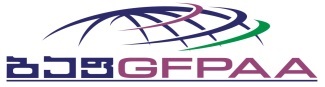 საქართველოს პროფესიონალ ბუღალტერთა და აუდიტორთა ფედერაცია
3. სლაიდი
განათლება და სერტიფიცირება
გასული საარჩევნო პერიოდში გაწეული სამუშაოების მთავარი მიმართულებები:

პროფესიული სერტიფიცირების სასერტიფიკაციო პროგრამის აღიარება ,,ზედამხედველობის სამსახურის „ მიერ.
ბაფი გახდა პირველი ორგანიზაცია, რომელმაც პროფესიის ახალი რეგულაციის შესაბამისად მოიპოვა პროფესიული სერტიფიცირების გამოცდების ჩატარების უფლება.

ახალი რეგულაციების საფუძველზე განათლების კომიტეტის ფუნქცია თვისობრივად შეიცვალა. იგი განთავისუფლდა აღმასრულებელი ფუნქციის შესრულებისაგან, კომიტეტი განსაზღვრავს სასერტიფიკაციო პროგრამებისა და განგრძობითი განათლების პოლიტიკას, ქმნის სათანადო რეგულაციებს და ანხორციელებს მონიტორინგს. 
განათლების კომიტეტთან სტრუქტურული ერთეულის სახით ჩამოყალიბდა:
განგრძობითი განათლების სამეთვალყურეო საბჭო;
სასერტიფიკაციო გამოცდების სამეთვალყურეო საბჭო; 
სასერტიფიკაციო პროგრამების სამეთვალყურეო საბჭო.
რაც შეეხება საგამოცდო პროცესებს, მასზე პასუხისმგებლობა აკისრია  საგამოცდო კომისიას .

ბაფმა გაითვალისწინა წევრების მოთხოვნები და მოახერხა განგრძობითი განათლების რეგიონებში ჩატარება. მიმდინარე წელს ყველა პროცესი ონლაინ რეჟიმში გადავიდა.
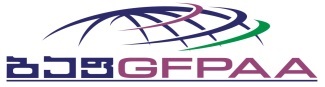 საქართველოს პროფესიონალ ბუღალტერთა და აუდიტორთა ფედერაცია
4. სლაიდი
წევრებთან ურთიერთობა
2020 წლის 1 დეკემბრის მდგომარეობით ბაფის წევრი იყო:
ფიზიკური პირი -7259. 
აქედან, სერტიფიცირებული ბუღალტერი -713,
 მ.შ. აუდიტორთა რეესტრში რეგისტრირებული -323;
 ასოცირებული წევრი -6546 პირი.
კორპორაციული წევრი -55 აუდიტორული კომპანია.
საარჩევნო პერიოდში, საწევრო კომიტეტის ინიციატივით, ბაფმა საფუძველი ჩაუყარა ახალ წამოწყებას- გამგეობისა და კომიტეტების გასვლით შეხვედრებს რეგიონებში.
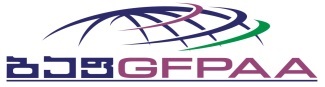 საქართველოს პროფესიონალ ბუღალტერთა და აუდიტორთა ფედერაცია
5. სლაიდი
ბაფმა, კახეთის, იმერეთის და აჭარის რეგიონებში გამართა შეხვედრები, წევრთა საჭიროებების ეფექტურად გაცნობისა და უკეთესი კომუნიკაციის მიზნით. დღეისათვის ის ონლაინ რეჟიმში ხორციელდება.
საწევრო და განათლების კომიტეტის ხელმძღვანელობითა და ადმინისტრაციის ორგანიზებით დაგეგმილია განგრძობითი სწავლებების გარდა მიზნობრივი ონლაინ ლექციების პერმანენტურად ჩატარება - ფინანსური ანგარიშგებისა და აუდიტის, ეთიკისა და წევრებისათვის მნიშვნელოვან სხვა საკითხებზე.
ბაფი კვლავაც აქტიურად აგრძელებს წევრთა საკონსულტაციო მომსახურებებს, როგორც სატელეფონო, ასევე წერილობითი ფორმითა და ჟურნალის ,,ბუღალტრული აღრიცხვის“ მეშვეობით.
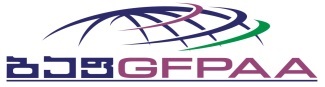 საქართველოს პროფესიონალ ბუღალტერთა და აუდიტორთა ფედერაცია
6. სლაიდი
აუდიტის  ხარისხის კონტროლის სისტემის სრულყოფის მხარდაჭერა
2016 წლის ,,ბუღალტრული აღრიცხვის, ანგარიშგებისა და აუდიტის შესახებ“ კანონის თანახმად, აუდიტორული საქმიანობის რეგულირება და ხარისხის კონტროლის სისტემის შემოწმების ფუნქცია სრულად გადავიდა ,,საზედამხედველო სამსახურის“ ფუნქციებში.
ამ კუთხით ბაფის ფუნქციაში რჩება და დღეისათვის კომიტეტი წევრ აუდიტორულ კომპანიებში ხარისხის კონტროლის სისტემის წინასწარ მონიტორინგს ანხორციელებს.
კომიტეტის ,,საზედამხედველო სამსახურთან“ კონსულტაციების საფუძველზე განახლდა ,,ხარისხის კონტროლის დიაგნოსტიკური ანგარიშის მომზადების წესი“.
წინა საარჩევნო პერიოდში კომიტეტის მიერ 11 კორპორაციულ წევრთან განხორციელდა წინასწარი მონიტორინგი და გაიცა ,,დიაგნოსტიკური ანგარიში“.
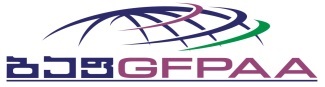 საქართველოს პროფესიონალ ბუღალტერთა და აუდიტორთა ფედერაცია
7. სლაიდი
2016 წლიდან დღემდე სარასის მიერ, რეესტრში რეგისტრირებული 269 აუდიტორული ფირმიდან და 104 ინდივიდუალური აუდიტორიდან, მონიტორინგი განხორციელებულია 54 ფირმაში 3 ინდივიდუალურ აუდიტორთან. კანონით განსაზღვრული 5 კატეგორიიდან მონიტორინგის შედეგებით:
5 ფირმას მიენიჭა - 1 კატეგორია;
8 ფირმას - II კატეგორია;
11 ფირმას - III კატეგორია;
9 ფირმას - IV კატეგორია;
21 ფირმას - V კატეგორია.
მნიშვნელოვანია ბაფის როგორც IFAC-ის წევრი ორგანიზაციისა და ასევე კანონით განსაზღვრული ფუნქცია - წევრებისათვის ხარისხის კონტროლის სისტემის სრულყოფასთან დაკავშირებულ საკითხებში მხარდაჭერა
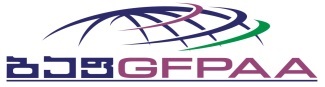 საქართველოს პროფესიონალ ბუღალტერთა და აუდიტორთა ფედერაცია
8. სლაიდი
ამ კუთხით ერთ-ერთი მნიშვნელოვანი ფაქტორია შედეგები აუდიტორების სახელმძღვანელო ლიტერატურით უზრუნველყოფა:
საანგარიშო პერიოდში ქართულ ენაზე ხელმისაწვდომი გახდა შემდეგი ლიტერატურა:
აუდიტის პრაქტიკული სახელმძღვანელო (გაერთიანებული სამეფოს აუდიტორული კომპანია HAT)
ელექტრონული გამოცემები:
მცირე და საშუალო აუდიტორული ფირმების საქმიანობის მართვის სახელმძღვანელო 8 -მოდული (IFAC)
კომპილაციური გარიგების სახელმძღვანელო (IFAC)
შეთანხმებული პროცედურების გარიგებები (IFAC)
შეარჩიეთ შესაფერისი მომსახურება - აუდიტის, მიმოხილვის, კომპილაციისა და შეთანხმებული პროცედურების მომსახურების შესახებ (IFAC)
პრაქტიკის ტრანსფორმაციის სამოქმედო გეგმა (IFAC)
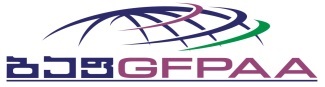 საქართველოს პროფესიონალ ბუღალტერთა და აუდიტორთა ფედერაცია
9. სლაიდი
ხარისხის გაუმჯობესების ხელშეწყობის მიზნით ასევე მნიშვნელოვანია პრაქტიკული სწავლებების განხორციელება
მიმდინარე ეტაპზე დაგეგმილია და უკვე მიმდინარეობს მცირე და საშუალო პრაქტიკის მქონე ფირმებისაათვის, დისტანციური სწავლების 6 სესიისაგან შემდგარი 4 პრაქტიკული კურსი HAT-ის აუდიტის სახელმძღვანელოს გამოყენებასთან დაკავშირებით.
მიუხედავად ზემოთაღნიშნულისა მცირე პრაქტიკის მქონე აუდიტორული ფირმების პრობლემატიკა კვლავ აქტუალური რჩება და ბაფის ინიციატივით ბოლო პერიოდში ინტენსიურად მიმდინარეობს ამ ფირმების წარმომადგენლებთან  ონლაინ შეკრებები და გზების ძიება მათი სამომავლო განვითარებისათვის.
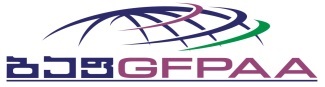 საქართველოს პროფესიონალ ბუღალტერთა და აუდიტორთა ფედერაცია
10. სლაიდი
ეთიკა და დისციპლინარული მოკვლევა
კომიტეტის ძირითადი სახელმძღვანელო დებულებაა - ,,ბაფის წევრების მიერ პროფესიონალი ბუღალტრების ეთიკის კოდექსისა და ხარისხის კონტროლის სისტემის მიმართ დადგენილი მოთხოვნების დარღვევის გამოვლენისა და დისციპლინარული პასუხისმგებლობის დაკისრების წესი“.
მიმდინარე წელს კომიტეტმა დამტკიცდა ბაფის წევრის შეუსაბამო ქცევის ფაქტის განმხილველი კომისიის პოტენციური წევრების შემადგენლობა.
დამტკიცდა დისციპლინარული მოკვლევისა და ეთიკის კომიტეტის საბჭოს შემადგენლობა.
ჩატარდა სემინარი დისციპლინარული მოკვლევის პროცედურებში გამოცდილების გაზიარების მიზნით.
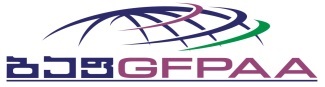 საქართველოს პროფესიონალ ბუღალტერთა და აუდიტორთა ფედერაცია
11. სლაიდი
პროფესიონალი ბუღალტრების მიერ ეთიკის კოდექსისა და ხარისხის კონტროლის სისტემის მიმართ დადგენილი მოთახოვნების დარღვევის ფაქტებზე შემოვიდა 4 ინფორმაცია რომელთაგან ერთ პირზე დაინიშნა დისციპლინარული მოკვლევა და ჩატარდა შესაბამისი პროცედურები.
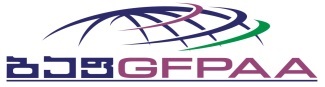 საქართველოს პროფესიონალ ბუღალტერთა და აუდიტორთა ფედერაცია
12. სლაიდი
ბაფის ფინანსური შედეგები და ფუნქციონირებადობა
საანგარიშგებო პერიოდისათვის დაგეგმილი ეკონომიკური და ფინანსური საქმიანობა, მოცემულია 2020 წლის ბიუჯეტში. ასევე გამოცემულია 2019 წლის ფინანსური ანგარიშგება,  დამოუკიდებელი აუდიტორის დასკვნასთან ერთად,. 
ეს მასალები გამოქვეყნებულია და მისი გაცნობა შესაძლებელია  ვებგვერდზე: baf.ge – „ საქმიანობის ანგარიშები“.
ინფორმაციის საჯაროობიდან გამომდინარე, წარმოდგენილ საქმიანობის ანგარიშში, ბიუჯეტის შესრულებისა და ფინანსური საქმიანობის დეტალებს არ მიმოვიხილავთ. მოკლედ აღვნიშნავთ, რომ აღმასრულებელი სტრუქტურის მიერ საანგარიშგებო წელს განხორციელებული საქმიანობა თანხვედრაშია ბიუჯეტით დაგეგმილთან.
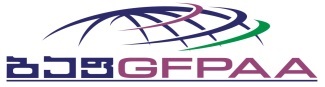 საქართველოს პროფესიონალ ბუღალტერთა და აუდიტორთა ფედერაცია
13. სლაიდი
საანგარიშო პერიოდში COVID 19-ით შექმნილი რთული ვითარება, გარკვეულწილად, შეამსუბუქა ევროკავშირისა და მსოფლიო ბანკის პროექტების მხარდაჭერამ (დაფინასებული იყო 81000 ლარი), რაც სავარაუდოდ შესაძლებელობას მოგვცემს 2020 წელი ფინანსური ზარალის გარეშე დავასრულოთ.  
 COVID 19 მნიშვნელოვნად იმოქმედებს ბაფის მომავალი წლის საქმიანობაზეც.  რომლის შედეგების აღმოსაფხვრელად  დაიგეგმება და განხორციელდება შესაბამისი ღონისძიებები. 
 COVID 19-ის გავლენის მიუხედავად, ბაფის ფუნქციონირებას უახლოეს მომავალში საფრთხე არ ემუქრება, რადგან აქვს შესაბამისი ფინანსური რეზერვი აგრეთვე,  ბაფის ფინანსური მდგრადობის მნიშვნელოვანი გარანტიაა წმინდა აქტივების ღირებულება და ლიკვიდობის მაღალი დონე.
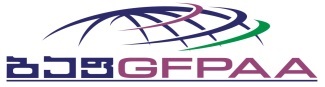 საქართველოს პროფესიონალ ბუღალტერთა და აუდიტორთა ფედერაცია
14. სლაიდი
დონორებთან თანამშრომლობა
საანგარიშო პერიოდში, აუდიტის სახელმძღვანელოს თარგმნასა და მომზადებაში,  ბაფი თანამშრომლობდა გაერთიანებული სამეფოს წამყვან პროფესიულ ორგანიზაციასთან -ინგლისისა და უელსის დიპლომირებულ ბუღალტერთა ინსტიტუტთან (ICAEW) და მსოფლიო ბანკთან. 
დონორების მხარდაჭერამ შესაძლებელობა მოგვცა სერტიფიცირების პროგრამის ყველა სახელმძღვანელოს განახლება დაგვესრულებინა საანგარიშო პერიოდში ისე, რომ შეგვენარჩუნებინა ფინანსური სტაბილურობა;
დონორების მიერ ითარგმნა და ბაფის საიტზე განთავსდა არაერთი მასალა მცირე და საშუალო პრაქტიკის მქონე ფირმების დასახმარებლად, COVID-19 პანდემიის პერიოდში;
მსოფლიო ბანკის / SARAS / EFAA / IFAC-ის მიერ  ჩატარდა  სხვადასხვა ვებინარები; 
     
       ინგლისისა და უელსის დიპლომირებულ ბუღალტერთა ინსტიტუტის (ICAEW)  ორგანიზებით.    
       მიმდინარეობს პრაქტიკული ტრენინგები - მცირე და საშუალო პრაქტიკის მქონე ფირმებისათვის
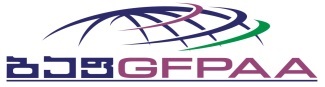 საქართველოს პროფესიონალ ბუღალტერთა და აუდიტორთა ფედერაცია
15. სლაიდი
2019 წლის 18-19 ნოემბერს „თვინინგის“ პროექტის“ ფარგლებში, ბაფის წარმომადგენლებმა მონაწილეობა მივიღეთ ორდღიან ვიზიტში საბერძნეთში, სადაც შევხვდით კოლეგებს, განვიხილეთ აუდიტის რეფორმის უპირატესობები და გამოწვევები, ერთმანეთს გაუზიარეს საუკეთესო პრაქტიკა სასერტიფიკაციო პროგრამებისა და საგამოცდო პროცესების განხორციელებასა და მონიტორინგზე,  გავეცანით საბერძნეთში მარეგულირებელსა და პროფესიულ ორგანიზაციას შორის ურთიერთობებს.
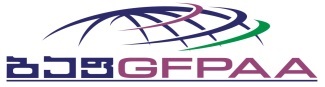 საქართველოს პროფესიონალ ბუღალტერთა და აუდიტორთა ფედერაცია
16. სლაიდი
ბაფის სამომავლო სამოქმედო გეგმა
ბუღალტერთა საერთაშორისო ფედერაციაში წარდგენილი 2020 – 2021 წლების ბაფის სამოქმედო გეგმის განხორციელება.
განათლებისა და სერტიფიცირების სისტემის განვითარება და სრულყოფა.
ბაფის წევრი აუდიტორებისა და აუდიტური ფირმების ხარისხის კონტროლის სისტემის განვითარებისა და სრულყოფის ხელშეწყობა.
ბაფის წევრებთან სისტემატიური მუშაობა, ეთიკის კოდექსისა და ხარისხის კონტროლის სისტემის მიმართ დადგენილი მოთხოვნების დაცვისა და პასუხისმგებლობის ამაღლების მიზნით.
პროფესიისა და ჩვენი ორგანიზაციის პოპულარიზაციის კუთხით წევრებთან და საზოგადოებასთან ურთიერთობის სტრატეგიის განვითარება.
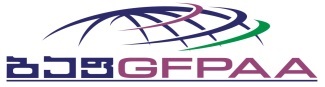 საქართველოს პროფესიონალ ბუღალტერთა და აუდიტორთა ფედერაცია
17. სლაიდი
საანგარიშო პერიოდში გაწეული საქმიანობისათვის 
მადლობას   ვუხდით!
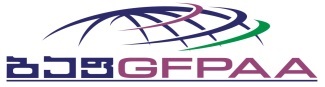 საქართველოს პროფესიონალ ბუღალტერთა და აუდიტორთა ფედერაცია
18. სლაიდი
ბაფის ყველა წევრს - რუტინული შრომის, პროფესიული ერთგულებისა და ეთიკური ღირებულებების პატივისცემისათვის .

თქვენ, ამ შეკრების დელეგატებს, 8000 კაციანი კოლექტივის წარმომადგენლებს -საზოგადოებრივი აქტივობისა და ორგანიზაციის იდეების მხარდაჭერისათვის.

ყველა იმ საერთაშორისო ორგანიზაციასა  და ადგილობრივ საზედამხედველო სამსახურს პროფესიის განვითარებაში გაწეული დახმარებისათვის.

გამგეობის წევრებს, კომიტეტების წევრებს დირექციასა და ადმინისტრაციას ასეთი ერთსულოვნებისა და გუნდური მუშაობისათვის. 

საკონსულტაციო საბჭოს წევრებს, ბატონ  რევაზ ძაძამიას და ზურაბ ლალაზაშვილს - საანგარიშო პერიოდში გამგეობასთან ნაყოფიერი თანამშრომლობისათვის.
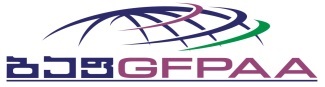 საქართველოს პროფესიონალ ბუღალტერთა და აუდიტორთა ფედერაცია
19. სლაიდი
მადლობა
 ყურადღებისთვის !
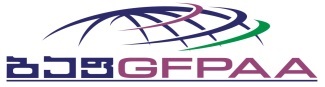 საქართველოს პროფესიონალ ბუღალტერთა და აუდიტორთა ფედერაცია
20. სლაიდი